Einführung in die Laborveranstaltung: Grundlagenlabor Chemie
Verena Böttner
Verena.boettner@hs-kl.de
L 138
Tel: 0631 - 3724 5347
Inhalt
Gliederung und Inhalte der Versuche

Zeitplan und Gruppeneinteilung 

Organisation

Protokoll
2
Einführung in die Laborveranstaltung
28.11.2019
Gliederung und Inhalte
 
der Versuche
3
Einführung in die Laborveranstaltung
28.11.2019
Versuche
Gliederung der Versuche
Aufteilung des Praktikums in 3 Versuchsteile

Pro Versuchsteil wird ca. ein halber Tag (3-4 h) benötigt

Pro Tag gibt es 2 Zeitblöcke:

	Zeitblock 1: 08:00 - 12:00 Uhr
	Zeitblock 2: 13:00 - 17:00 Uhr

Unterschiedliche Versuchsinhalte für ALS und MNT Studierende
4
Einführung in die Laborveranstaltung
28.11.2019
Versuche
Versuchsinhalte ALS
Versuchsteil 1 (Quali): Versuche zur Allgemeinen Chemie, Qualitative Bestimmungen und Thermodynamik  	
	Oxidation und Reduktion, Verschiebung des chemischen Gleichgewichts, 	Pufferlösungen, Anionen-/ Kationen-Nachweisreaktionen, Thermodynamik
 
Versuchsteil 2 (Quanti): Potentiometrische Titration 	
	Redoxtitration: Bestimmung von Fe2+ mittels Permanganometrie, 	Potentiometrische Bestimmung von Chlorid und Iodid 

Versuchsteil 3 (Enz): Enzymatische Bestimmung von Ethanol 
	UV-Test zur quantitativen Bestimmung von Ethanol mittels enzymatischer Analytik,
Potentiometrie
5
Einführung in die Laborveranstaltung
28.11.2019
Versuche
Versuchsinhalte MNT
Versuchsteil 1 (Quali): Versuche zur Allgemeinen Chemie, Qualitative Bestimmungen und Thermodynamik 	
	Oxidationen und Reduktion, Verschiebung des chemischen Gleichgewichts, 	Pufferlösungen, Anionen-/ Kationen-Nachweisreaktionen, Thermodynamik
 
Versuchsteil 2 (Quanti): Quantitative Bestimmungen 	
	Säure-Base-Titrationen, Potentiometrie 

Versuchsteil 3 (Galvanik): Goldgalvanik im Reinraum
6
Einführung in die Laborveranstaltung
28.11.2019
Versuche
Versuchsbetreuung
Versuchsteil 1: Petra Böswald

Versuchsteil 2: Heike Müller 

Versuchsteil 3: Verena Böttner
7
Einführung in die Laborveranstaltung
28.11.2019
Versuche
Laborunterlagen
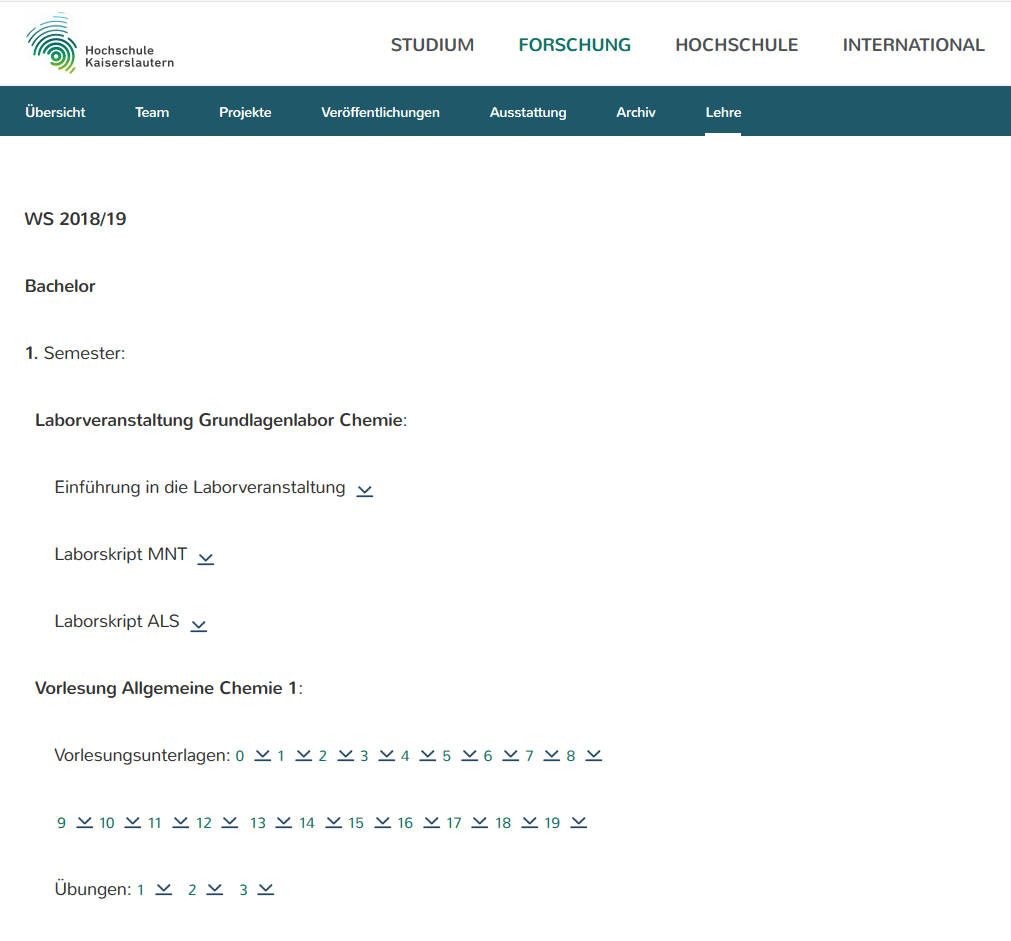 Homepage Frau Saumer 
Lehre
https://www.hs-kl.de/forschung/ forschungsschwerpunkte/integrierte-miniaturisierte-systeme-ims/arbeitsgruppen/chemische-prozesse-in-der-mikrotechnik/lehre
8
Einführung in die Laborveranstaltung
28.11.2019
Zeitplan und

Gruppeneinteilung
9
Einführung in die Laborveranstaltung
28.11.2019
Gruppeneinteilung und Zeitplan
Zeitplan
MNT: 13.02.20 - 14.02.20 (KW 7)
 

ALS: 06.03.20 – 13.03.20 (KW 11)
10
Einführung in die Laborveranstaltung
28.11.2019
Gruppeneinteilung und Zeitplan
Gruppeneinteilung
Gruppen á 3 Personen

Jeweils 2 Gruppen arbeiten parallel pro Versuchsteil

ALS:  62 Teilnehmer  21 Gruppen
MNT: 9 Teilnehmer    3 Gruppen           (Stand: 22.11.19, Campusboard)

Selbstständiges Eintragen in Gruppenliste (unterteilt in ALS und MNT)
 Aushang am Infobrett im L-Gebäude, 1.OG, zwischen L218 und L219 ab 06.01.2020
Wichtig: Eintragen in die Liste ist bis zum 24.01.2019 erforderlich,
	    für die Teilnahme auschlaggebend und bindend!
11
Einführung in die Laborveranstaltung
28.11.2019
Gruppeneinteilung und Zeitplan
Aushang am Infobrett im           L-Gebäude, 1.OG,            zwischen L218 und L219
Teilnehmerliste
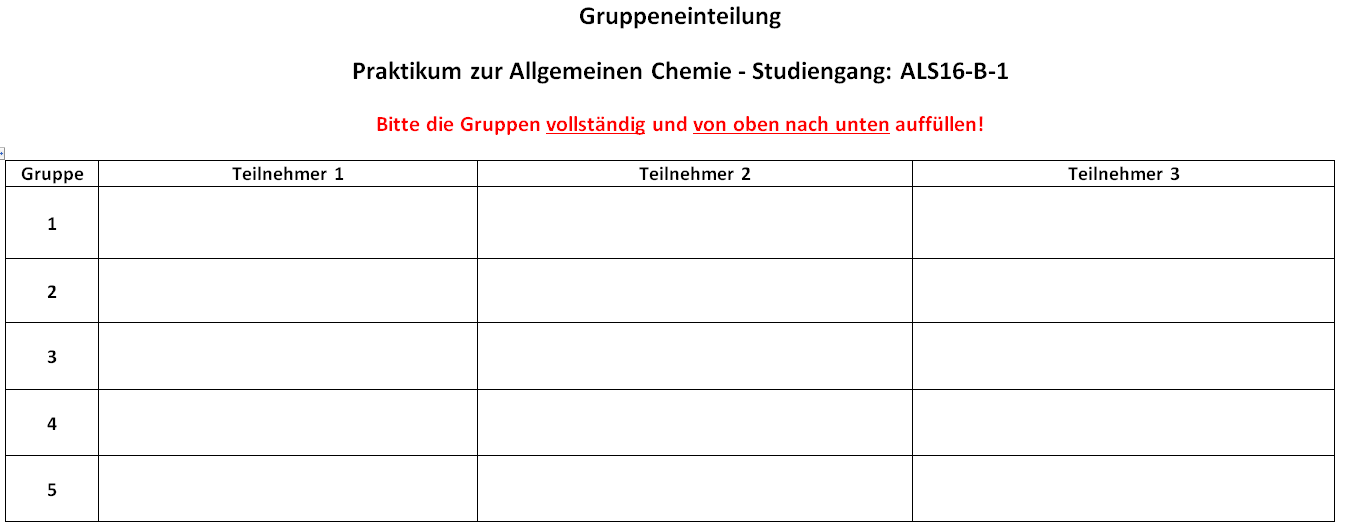 Wichtig: Gruppen vollständig und von oben nach unten auffüllen!
12
Einführung in die Laborveranstaltung
28.11.2019
Gruppeneinteilung und Zeitplan
Teilnehmerliste - Beispiel #1
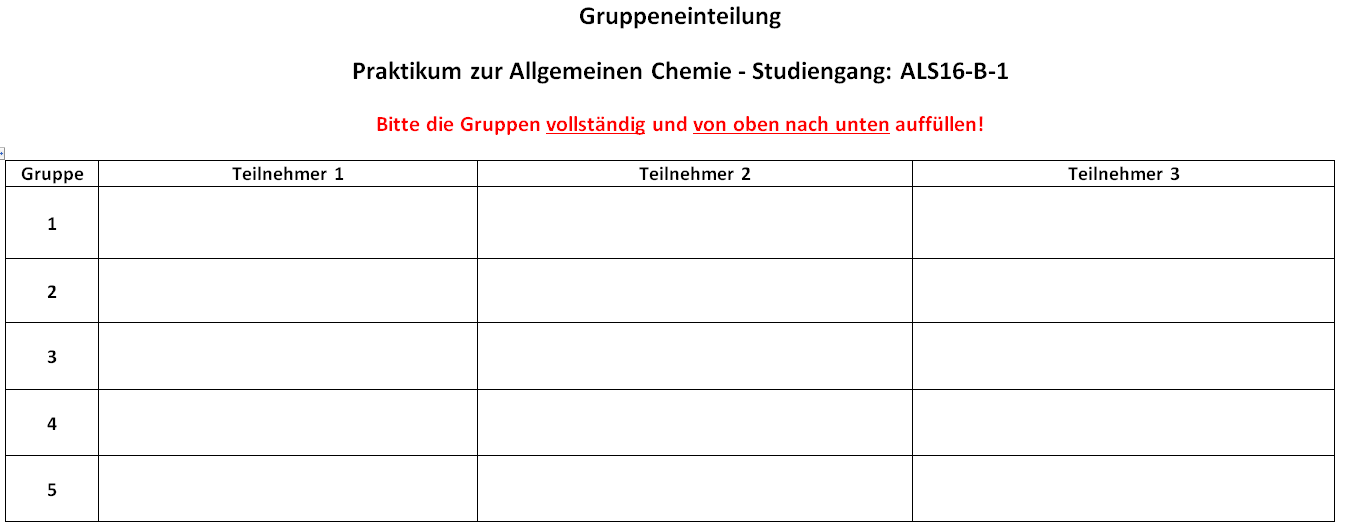 Anton
Berta
Dora
Emil
Friedrich
Gustav
13
Einführung in die Laborveranstaltung
28.11.2019
Gruppeneinteilung und Zeitplan
Teilnehmerliste - Beispiel #2
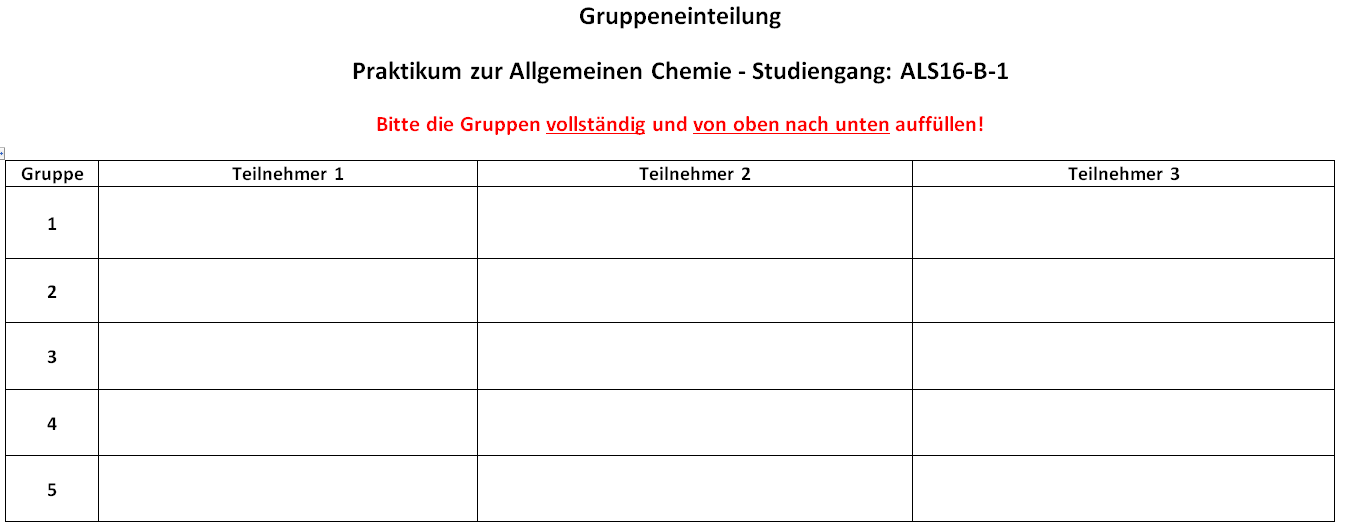 Anton
Berta
Dora
Emil
Friedrich
Heinrich, Ida, Jakob
14
Einführung in die Laborveranstaltung
28.11.2019
Gruppeneinteilung und Zeitplan
Teilnehmerliste - Beispiel #3
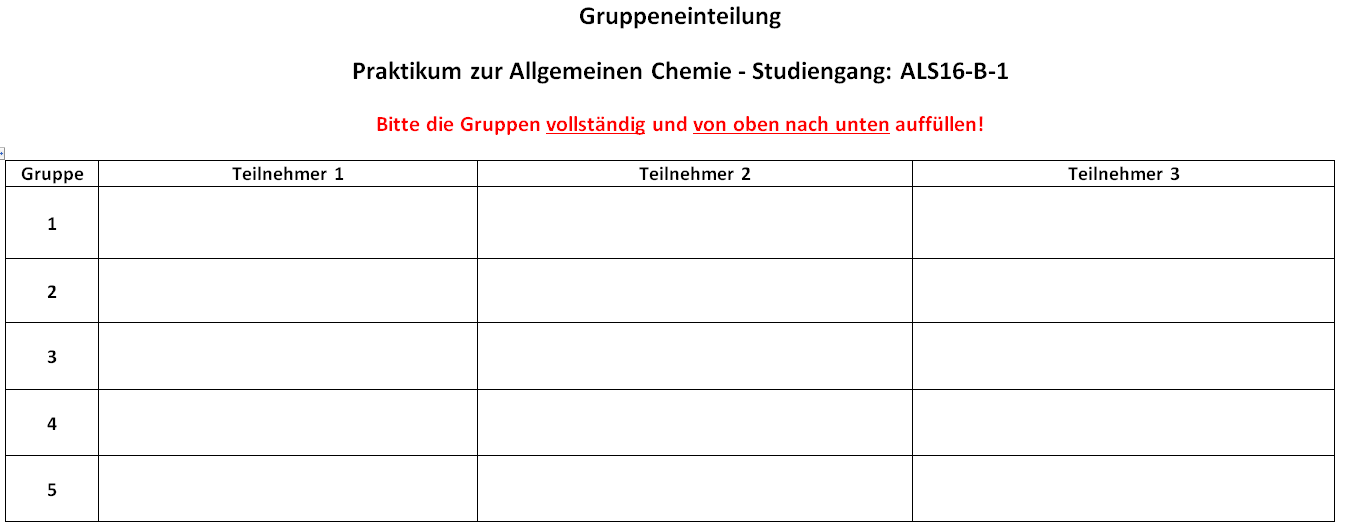 Anton
Berta
Dora
Emil
Friedrich
Heinrich
Ida
Jakob
Gustav
Karl
Ludwig
Marta
Finale Gruppeneinteilung inklusive Zeitplan wird nach Ablauf der Einschreibefrist per E-Mail versendet!
15
Einführung in die Laborveranstaltung
28.11.2019
Gruppeneinteilung und Zeitplan
Wann habe ich welchen Versuch?
Terminplan ALS
16
Einführung in die Laborveranstaltung
28.11.2019
Organisation
17
Einführung in die Laborveranstaltung
28.11.2019
Organisation
Allgemeine Sicherheitseinweisung muss vorhanden sein!!!     Ansonsten keine Teilnahme möglich!

Tätigkeitsbezogene Sicherheitseinweisung wird zu Beginn der jeweiligen Versuche vom jeweiligen Betreuer im Labor durchgeführt 

Antestat:
Vor Versuchsbeginn wird ein Antestat durchgeführt (Fragen an die   Gruppenteilnehmer zu dem jeweiligen Versuchsteil)

anhand der Stichworte unter den Versuchsüberschriften (siehe Laborskript) vorab auf die Laborversuche vorbereiten! Dazu Lehrbuch Mortimer benutzen!
Nicht vorbereitete Studierende werden vom Versuchsteil/ Labor ausgeschlossen!
18
Einführung in die Laborveranstaltung
28.11.2019
Organisation
Beispiel
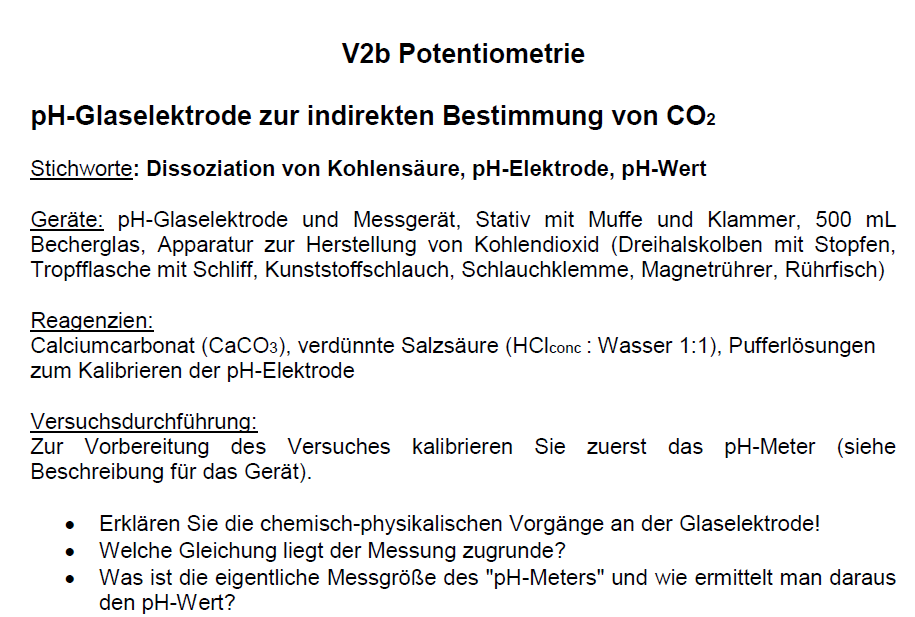 19
Einführung in die Laborveranstaltung
28.11.2019
Organisation
Bitte pro Gruppe ein Lehrbuch Mortimer: Chemie  und einen Taschenrechner mitbringen! 

Jeder Studierende muss an allen Laborversuchen teilnehmen und ein Protokoll (computergeschrieben) über einen Versuchsteil abgeben. 

Anwesenheit: 
Wenn Sie aus wichtigen Gründen (z.B. Krankheit – Attest!!!) nicht an den Laborversuchen teilnehmen können:
Teilen Sie das bitte so früh wie möglich dem zuständigen Assistent mit.

per E-Mail: verena.boettner@hs-kl.de oder 
telefonisch: 0631/ 3724-5347

Leiden Sie an einer (chronischen) Erkrankung, die den Laborbetrieb beeinflussen kann, teilen Sie dies den Laborbetreuern so früh wie möglich mit!
20
Einführung in die Laborveranstaltung
28.11.2019
Organisation
Am Tag des Labors
Treffpunkt für ALS:
Q-Gebäude im Gang vor dem 
Chemielabor/ Biotechlabor 
(Q008 / Q010)!


Treffpunkt für MNT:
L-Gebäude, EG
Korridor vor Reinraum (L152)
und Chemielabor (L150)
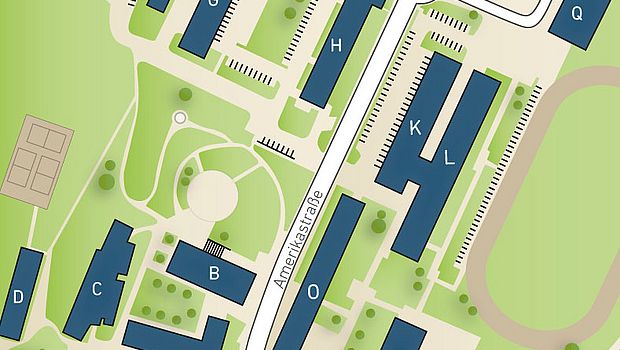 21
Einführung in die Laborveranstaltung
28.11.2019
Organisation
WICHTIG:

Bereiten Sie sich auf das Praktikum vor und bringen Sie die Unterlagen (Versuchsvorschrift, Mortimer, Taschenrechner) mit!

Pünktlich zum Labor erscheinen!

Aktive Mitarbeit!


ALS-Studenten: Eigenen Kittel und Schutzbrille mitbringen!!!

MNT-Studenten: Versuchsteil: Galvanik findet im Reinraum statt:

	 leichte Oberbekleidung
	 keine Schminke
	 bis 30 min vor Betreten des Reinraums nicht rauchen
22
Einführung in die Laborveranstaltung
28.11.2019
Protokoll
23
Einführung in die Laborveranstaltung
28.11.2019
Protokoll
Anfertigung des Laborprotokolls:
Jeder Teilnehmer muss ein Protokoll zu einem Versuchsteil verfassen! 
Die Protokolle der Teilnehmer einer Gruppe müssen unterschiedliche Versuchsteile behandeln!

          Bsp.: 	Gruppe besteht aus Max, Lisa und Moritz
		Max VT1, Lisa VT2, Moritz VT3 	 geht!
		Max VT1, Lisa VT2, Moritz VT2 	 geht nicht!
Abgabe des Protokolls:
Abgabe als PDF oder Word-File spätestens 2 Wochen nach Ende des Versuchsteils per E-Mail (verena.boettner@hs-kl.de) 
Bei verspäteter Abgabe gilt das Labor als nicht bestanden!
24
Einführung in die Laborveranstaltung
28.11.2019
Protokoll
Form der Protokolle:

Präsens verwenden
Rechtschreibung, Grammatik und Ausdruck!!!
Sachlichkeit (Vermeiden von „ man“, „nun“, „ wir“, „und dann…und dann“ etc.)
Einheitliche Schriftart, Schriftgröße und Textformatierung, Blocksatz 
Nummerierung von Abbildungen, Tabellen, Gleichungen und Formeln (Formeleditor verwenden!) 
Graphen müssen sinnvoll beschriftet (Achsen, Einheiten), korrekt skaliert und als Abbildungen nummeriert sein (Verweis im Text erforderlich!)
scharfe Bilder in geeigneter Größe 
Bei Berechnungen sind immer der komplette Lösungsweg sowie die Einheiten mit anzugeben 
Angabe aller Quellen (Bilder, Texte,…) und Verweis im Literaturverzeichnis 
Angabe von Seitenzahlen, evtl. Kopf- und Fußzeile
keine handschriftlichen Ergänzungen
25
Einführung in die Laborveranstaltung
28.11.2019
Protokoll
Inhalt der Protokolle (vernünftige Gliederung):

Deckblatt: 
	Bezeichnung des Versuchs, Ort und Datum, Gruppennummer, 	Teilnehmer (Vor- und Nachname, Matrikelnummer), Protokollführer

Inhaltsverzeichnis 

Einleitung:
	Zielsetzung, inhaltliche Hinführung zum Thema (1-2 Sätze) 
	
Theoretischer Hintergrund: 
	Zusammenhängender Text mit Hilfe der Schlüsselwörter im Skript
	Beantwortung der Fragen in den Versuchsvorschriften (knapp, aber 	vollständig und richtig, ggf. Lehrbücher benutzen, keine Abschrift oder 	Kopie der Versuchsvorschriften, keine Texte aus Internet oder 	Lehrbücher, ggf. Literatur zitieren)

Inhalt der tätigkeitsbezogenen Sicherheitseinweisung (stichwortartig)
26
Einführung in die Laborveranstaltung
28.11.2019
Protokoll
Materialien und Methoden :
	Auflistung der verwendeten Chemikalien, Geräte und Hilfsmittel  	
	(mit Herstellerfirma)

Durchführung: 
	detaillierte Versuchsbeschreibung ohne Angabe von Ergebnissen

Ergebnisse: 
	sachliche Darstellung der Ergebnisse ohne Interpretation/Diskussion
	
Diskussion: 
	Ergebnissen kritisch betrachten, bewerten und einordnen,
	Fehlerquellen bzw. falsche Annahmen diskutieren

Literatur/ Quellenangaben: 
	Zitate, Sätze, Bildmaterial, Gedankengänge, Theorien, etc. kennzeichnen 	und im Quellenverzeichnis angeben
27
Einführung in die Laborveranstaltung
28.11.2019
Viel Spaß und Erfolg 
beim Praktikum!


Fragen?
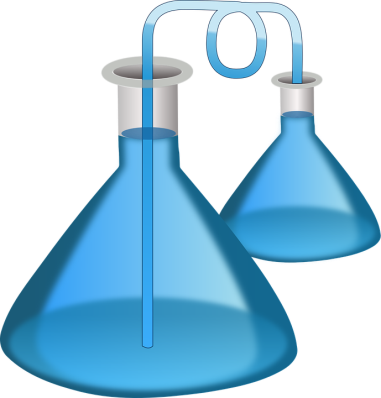 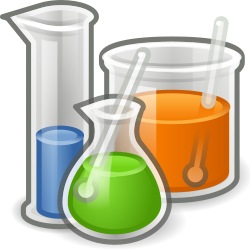 28
Einführung in die Laborveranstaltung
28.11.2019